Activity Diagram
Activity Diagram
Teknik untuk menjelaskan business process, procedural logic, dan work flow
Dipakai pada business modeling untuk memperlihatkan urutan aktifitas proses bisnis.
Struktur diagram ini mirip dengan flowchart atau Data Flow Diagram pada perancangan terstruktur
Komponen Activity Diagram
Nodes (initial dan final)
Activity
Fork
Join
Condition
Decision
Merge
Partition
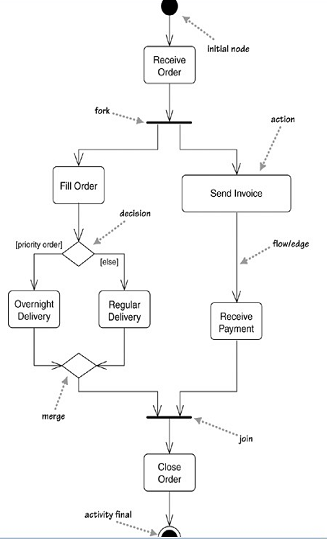 Diawali dengan initial node
Fill Order dan Send Invoice terjadi secara bersamaan
Urutan menjadi tidak relevan antara 2 proses tadi
Digunakan untuk concurrent algorithm
Jika terdapat paralelism, diperlukan sinkronisasi
Order tidak akan ditutup sampai barang dikirim dan pembayaran diterima
Digunakan operasi join
Diakhiri dengan activity final
Node (Initial dan Final)
Start point (initial node) dengan tanda
	
End point (final node) dengan tanda
Activity
Menggambarkan proses bisnis dan dikenal sebagai activity state
Proses komputasi atau perubahan kondisi 
Bisa berupa kata kerja atau ekspresi
Activity yang bersifat atomik, tidak dapat didekomposisi
Digambarkan dengan bentuk
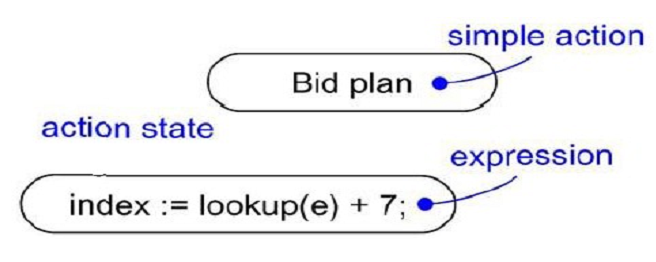 Activity Decomposition
Untuk menyederhanakan diagram, seringkali dilakukan dekomposisi aktivitas
Contoh: Proses Pengiriman
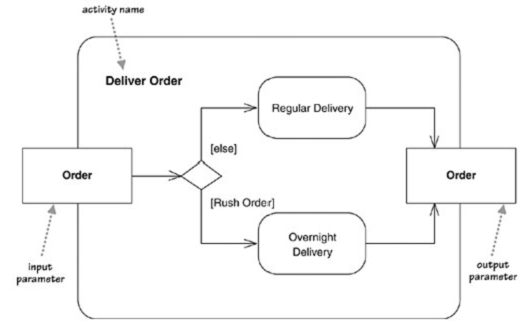 Contoh
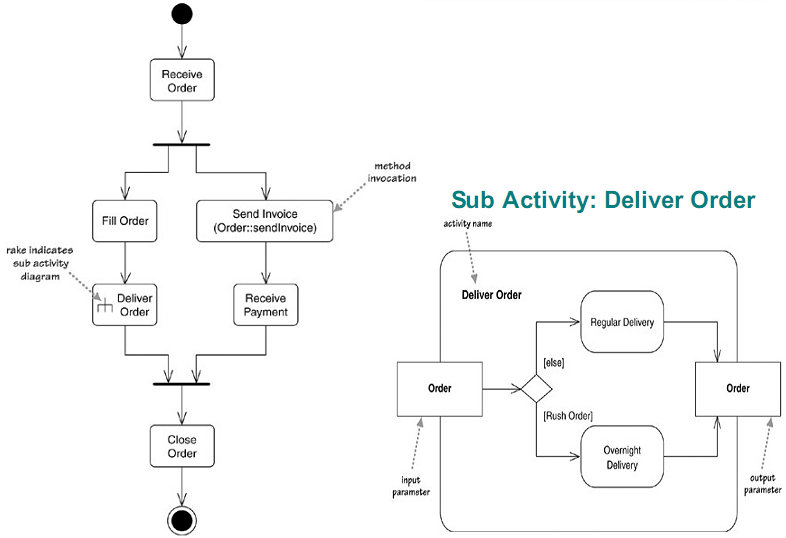 Jenis Activities
Parallel activities
	Suatu activity yang berjalan secara berbarengan, Terdiri dari :
Fork (pencabangan)
	Mempunyai 1 transisi masuk dan 2 atau lebih  transisi keluar
	Ketika ada >1 transisi masuk ke fork yang sama, gabungkan dengan sebuah decision point (disebut merge)
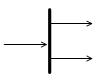 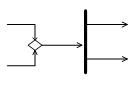 Jenis Activities
Join (penggabungan)
	Mempunyai 2 atau lebih transisi masuk dan hanya  1 transisi keluar 
Fork harus berhubungan dengan join.
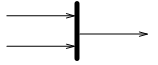 Transitions/Flow
Ketika sebuah aktivitas atau state selesai, maka flow control berganti ke aktivitas atau state berikutnya
Dinotasikan dengan garis lurus dan anak panah
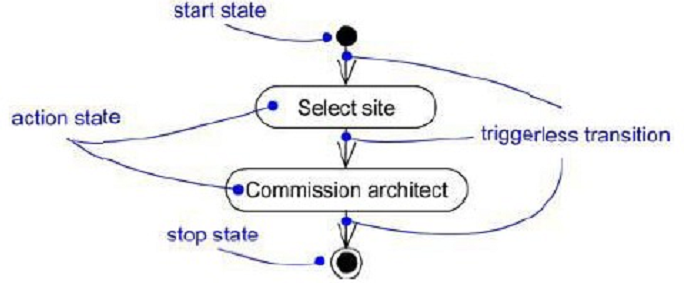 Decision Points (Branching)
Digambarkan dengan lambang wajik/ belah ketupan/diamond
Mempunyai transisi (sebuah garis dari/ke decision point)
Hindarkan decision points yang berlebihan
Tidak ada sebuah keterangan (pertanyaan) pada tengah belah ketupat seperti pada flowchart.
Disetiap outgoing node, tambahkan boolean expression (guard expression/condition)
Notasi condition [ …text…]
Contoh Branching
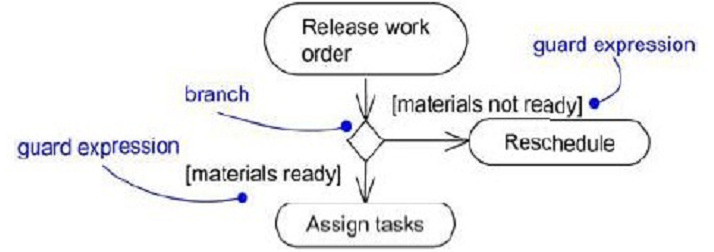 Forking dan Joining
Fork mampu menggambarkan aktivitas yang mungkin terjadi secara concurrent
Dinotasikan dengan garis vertikal/horizontal
Setelah semua selesai, harus di join kembali
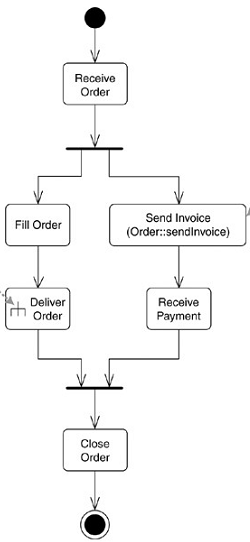 Fork
Join
Partitions
Activity Diagram mampu menjelaskan apa yang terjadi, tetapi tidak mampu memberikan informasi siapa melakukan apa
Untuk bisa melihat siapa yang bertugas melakukan sebuah proses, activity diagram bisa dipartisi
Swim Lane
Node-based
Swim lane
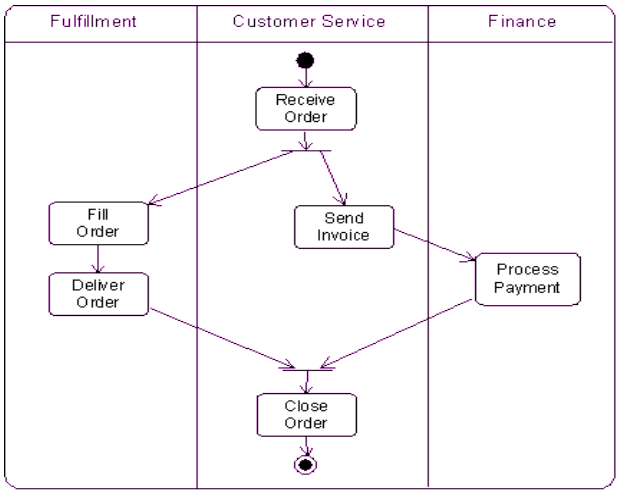 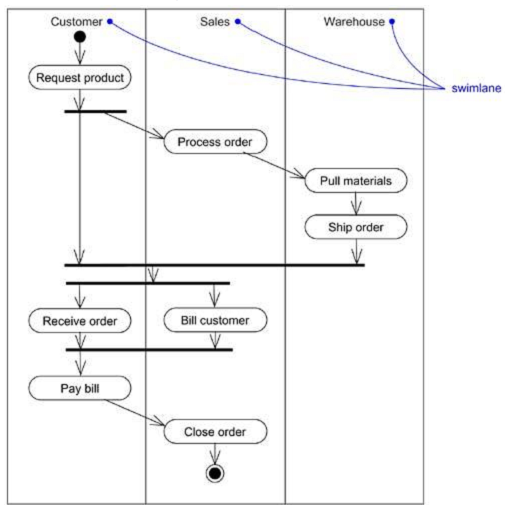 Node Based
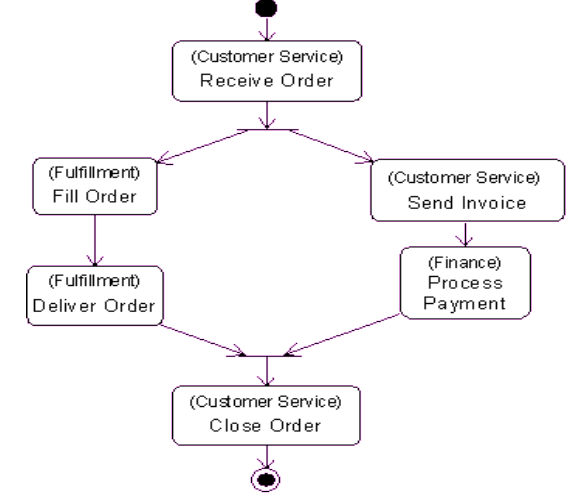